Chua APA, Toledano BRF, Paolo A Prado J
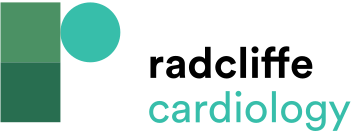 Figure 1: CT Aortogram
Citation: Journal of Asian Pacific Society of Cardiology 2023;2:e17.
https://doi.org/10.15420/japsc.2022.53
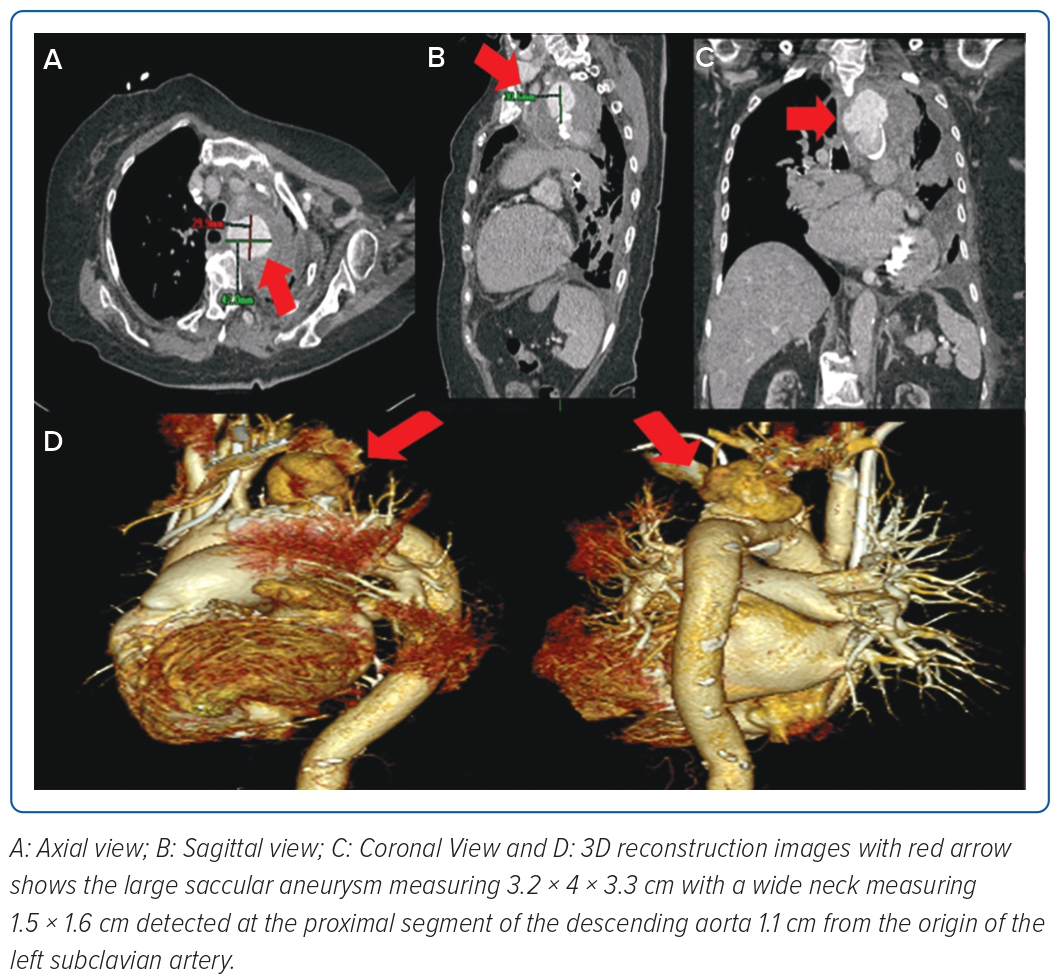